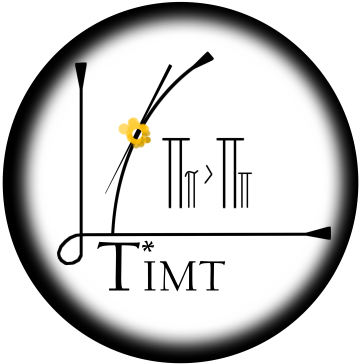 V Congreso Nacional sobre Teoría de la Inexistencia del Mercado de Trabajo
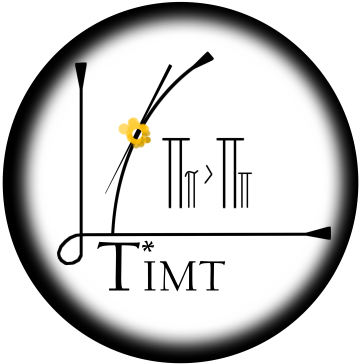 V Congreso Nacional sobre Teoría de la Inexistencia del Mercado de Trabajo
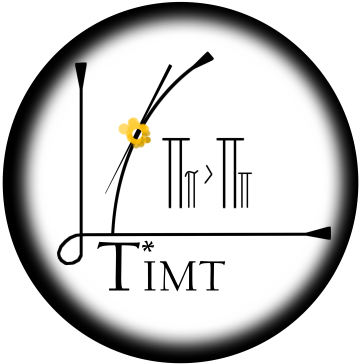 V Congreso Nacional sobre Teoría de la Inexistencia del Mercado de Trabajo
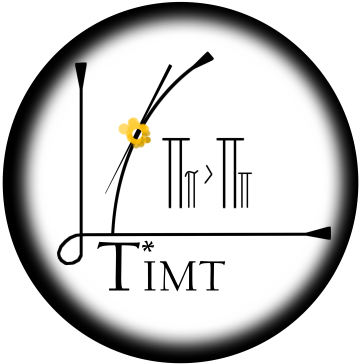 V Congreso Nacional sobre Teoría de la Inexistencia del Mercado de Trabajo
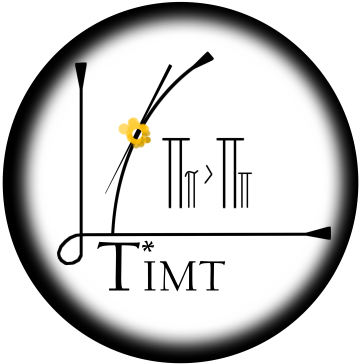 V Congreso Nacional sobre Teoría de la Inexistencia del Mercado de Trabajo
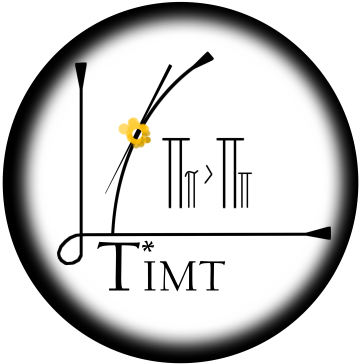 V Congreso Nacional sobre Teoría de la Inexistencia del Mercado de Trabajo
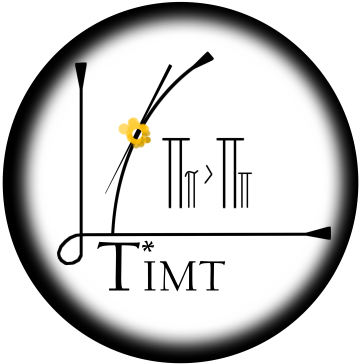 V Congreso Nacional sobre Teoría de la Inexistencia del Mercado de Trabajo
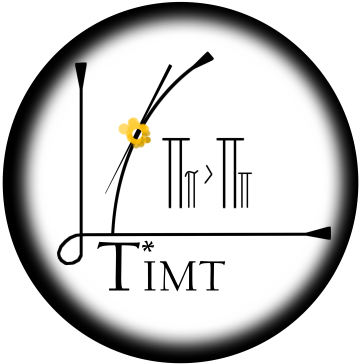 V Congreso Nacional sobre Teoría de la Inexistencia del Mercado de Trabajo
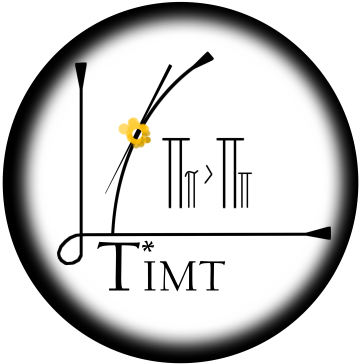 V Congreso Nacional sobre Teoría de la Inexistencia del Mercado de Trabajo
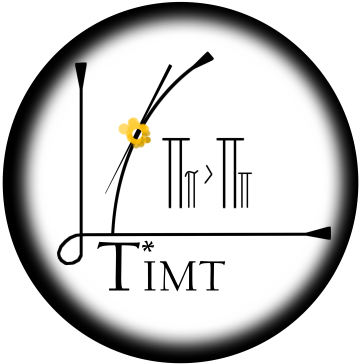 V Congreso Nacional sobre Teoría de la Inexistencia del Mercado de Trabajo
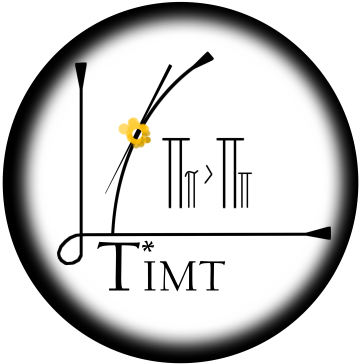 V Congreso Nacional sobre Teoría de la Inexistencia del Mercado de Trabajo
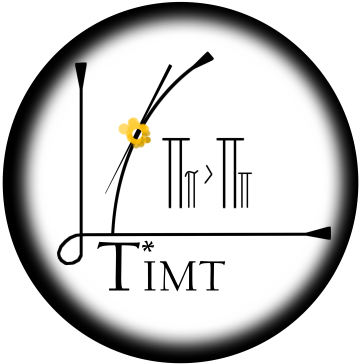 V Congreso Nacional sobre Teoría de la Inexistencia del Mercado de Trabajo
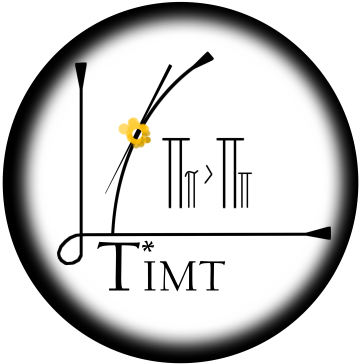 V Congreso Nacional sobre Teoría de la Inexistencia del Mercado de Trabajo
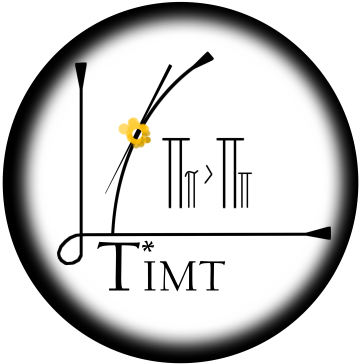 V Congreso Nacional sobre Teoría de la Inexistencia del Mercado de Trabajo
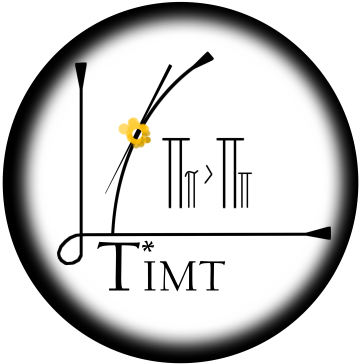 V Congreso Nacional sobre Teoría de la Inexistencia del Mercado de Trabajo
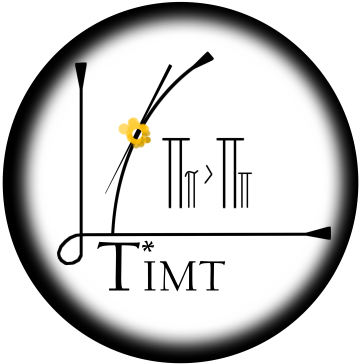 V Congreso Nacional sobre Teoría de la Inexistencia del Mercado de Trabajo
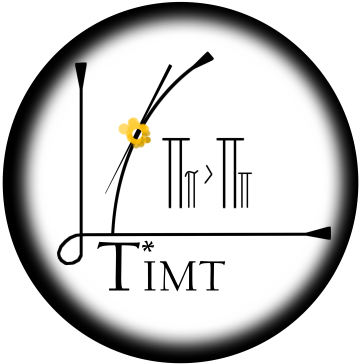 V Congreso Nacional sobre Teoría de la Inexistencia del Mercado de Trabajo
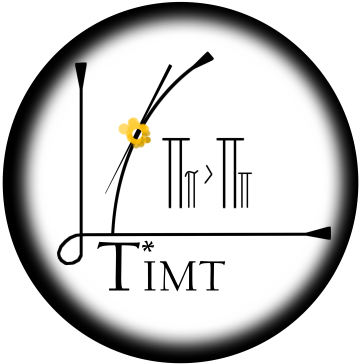 V Congreso Nacional sobre Teoría de la Inexistencia del Mercado de Trabajo
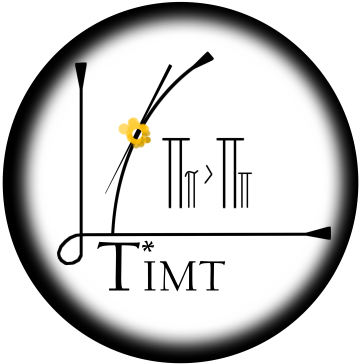 V Congreso Nacional sobre Teoría de la Inexistencia del Mercado de Trabajo
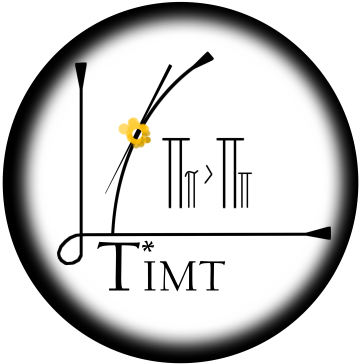 V Congreso Nacional sobre Teoría de la Inexistencia del Mercado de Trabajo
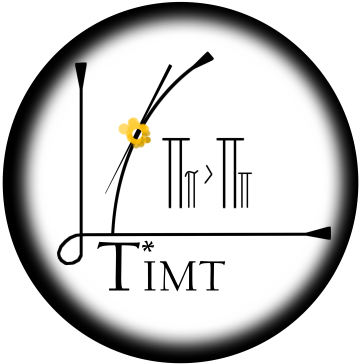 V Congreso Nacional sobre Teoría de la Inexistencia del Mercado de Trabajo
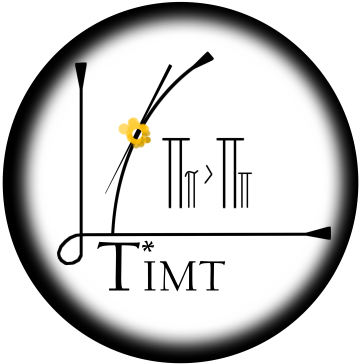 V Congreso Nacional sobre Teoría de la Inexistencia del Mercado de Trabajo
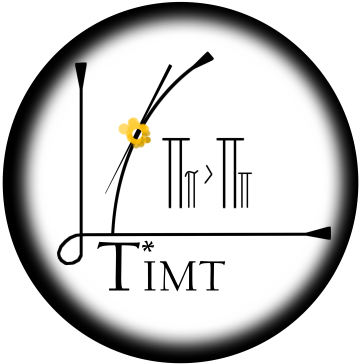 V Congreso Nacional sobre Teoría de la Inexistencia del Mercado de Trabajo
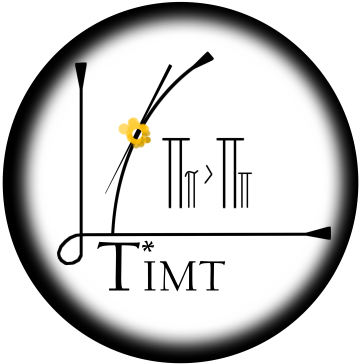 V Congreso Nacional sobre Teoría de la Inexistencia del Mercado de Trabajo
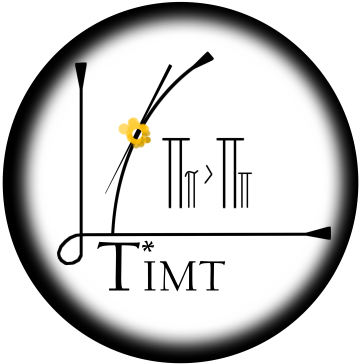 V Congreso Nacional sobre Teoría de la Inexistencia del Mercado de Trabajo